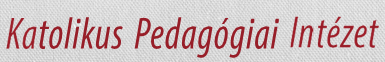 Vezető vagyok
Pályázatok
hírlevél: feliratkozás a honlapunkon
emet.gov.hu; tehetseg.hu; 
pafi.hu: ne csak a tipikus pályázatokat keressük (pl. MNB, Magyar Gyermekmentő Szolgálat, stb.)

Renovabis – Intézeten keresztül kerül meghirdetésre: 
 2020- ban kerül kiírásra
 3 évre szóló támogatási projekt
 gyermek- és ifjúságvédelem megerősítése,    hátránykompenzáció
 projektötletek!
Foglalkoztatás
Pedagógus hiány:
 2011. CXC. Törvény 98-99.§ - lehetőségek
 meghatározott nevelő-oktató munkával lekötött kereten túli foglalkoztatás saját pedagógus esetében (326/2013 (VIII.30.)Korm.rend. 17.§ (4)) 
 gyakorlati hely lehetősége – felsőoktatási kapcsolatok
 premizálás: fenntartóval egyeztetve – kimutatva a szükségleteket: szolgálati lakás, egyéb támogatás
Facebook – vezetői műhely
Zárt csoport:
Tapasztalatok megosztása
Lehetőségek megosztása
Kérdések feltevése

Közös gondolkodás:
Sokféle típusú intézmény
Sokféle igény
barcsak@katped.hu
„A kreativitás titka, hogy jól tudod leplezni a forrásaidat.”
							Albert Einstein
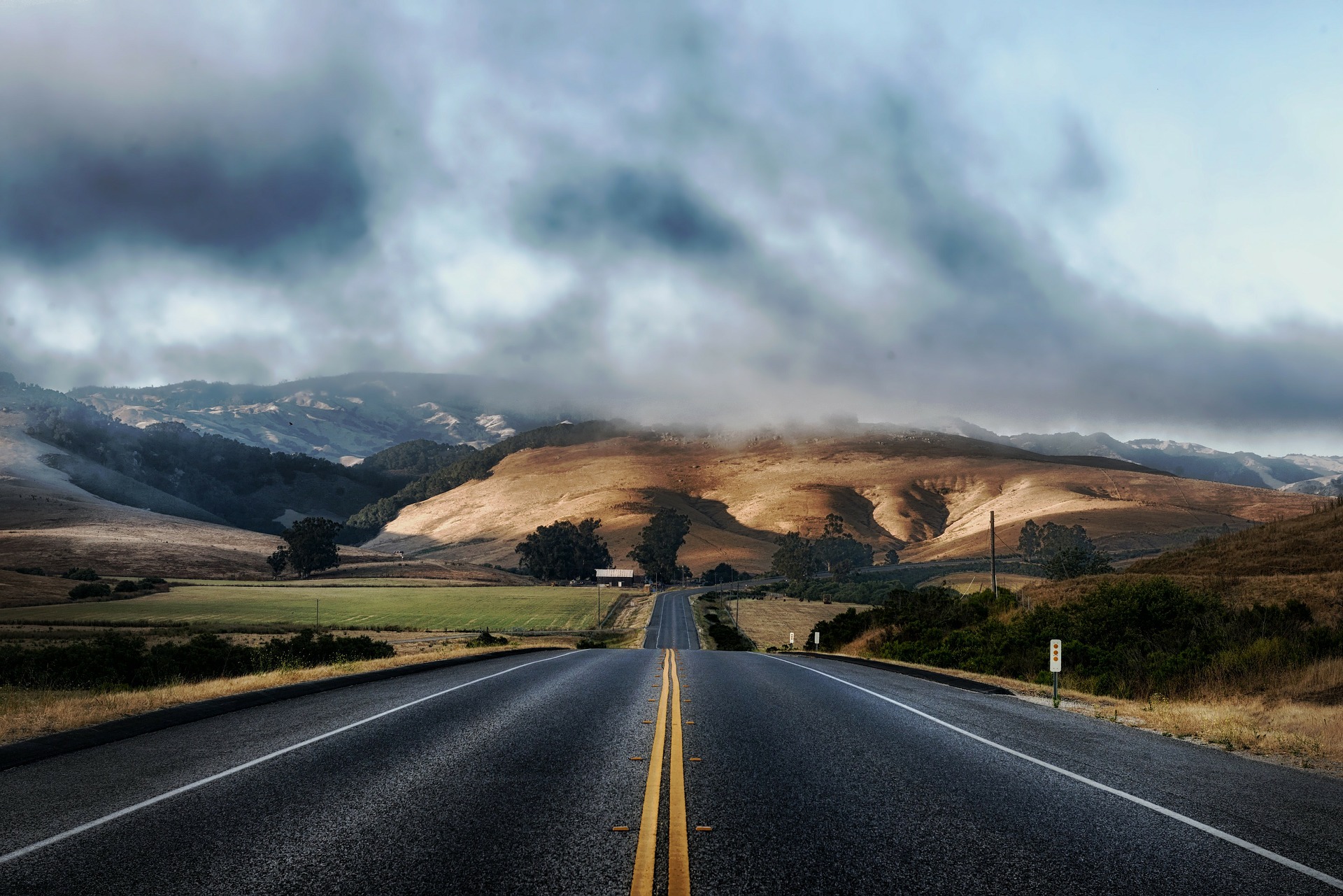